LEADING LIGHTS IN EUROPE
MELILLA, 24-28 DE ABRIL DE 2017
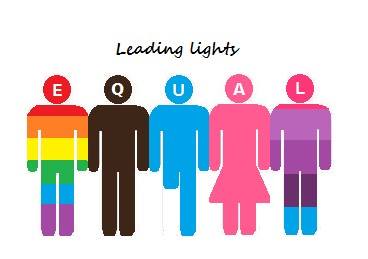 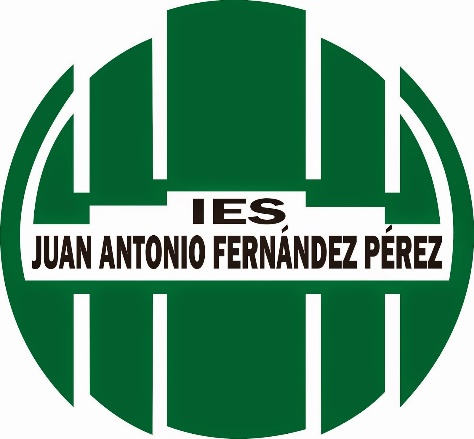 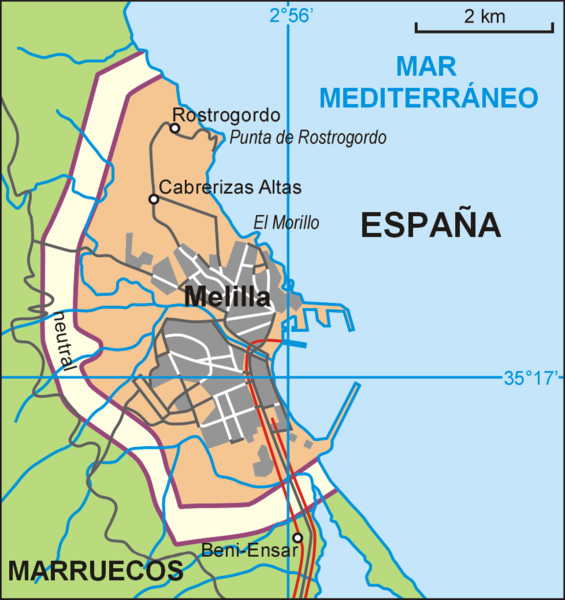 MELILLA: ONE CUISINE, TWO CONTINENTS, SEVERAL CULTURES
MELILLA HAS GOT A RICH AND VARIED GASTRONOMY, REFLECTION OF THE DIFFERENT CULTURES WHICH LIVE TOGETHER IN THE CITY ( MAINLAND SPANISH, ARAB, BEREBER, HEBREW AND HINDU)
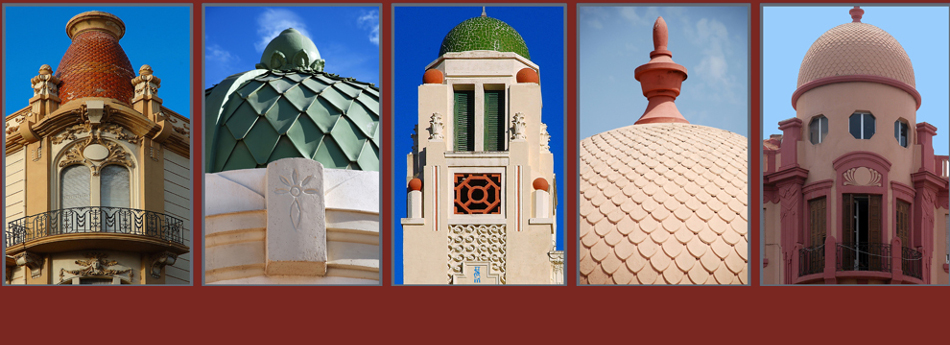 MARKETS OFFER ALL KINDS OF FOOD COMING FROM EUROPE AND AFRICA , THAT ARE MIXED IN THE KITCHEN.
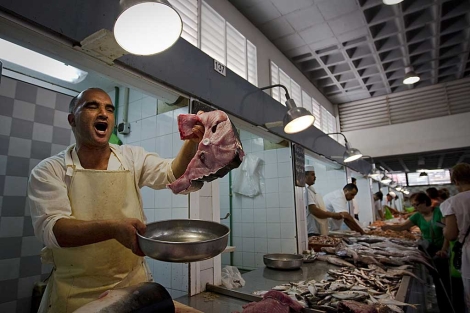 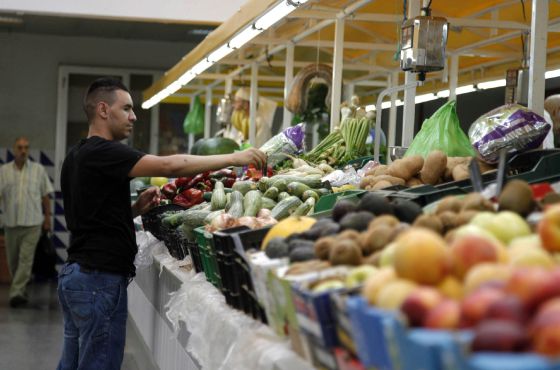 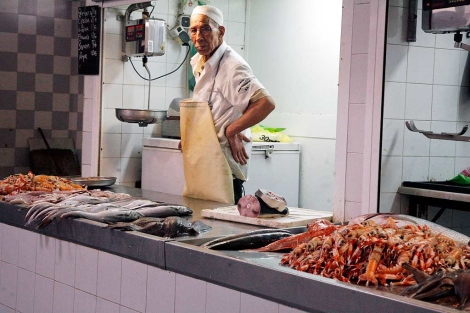 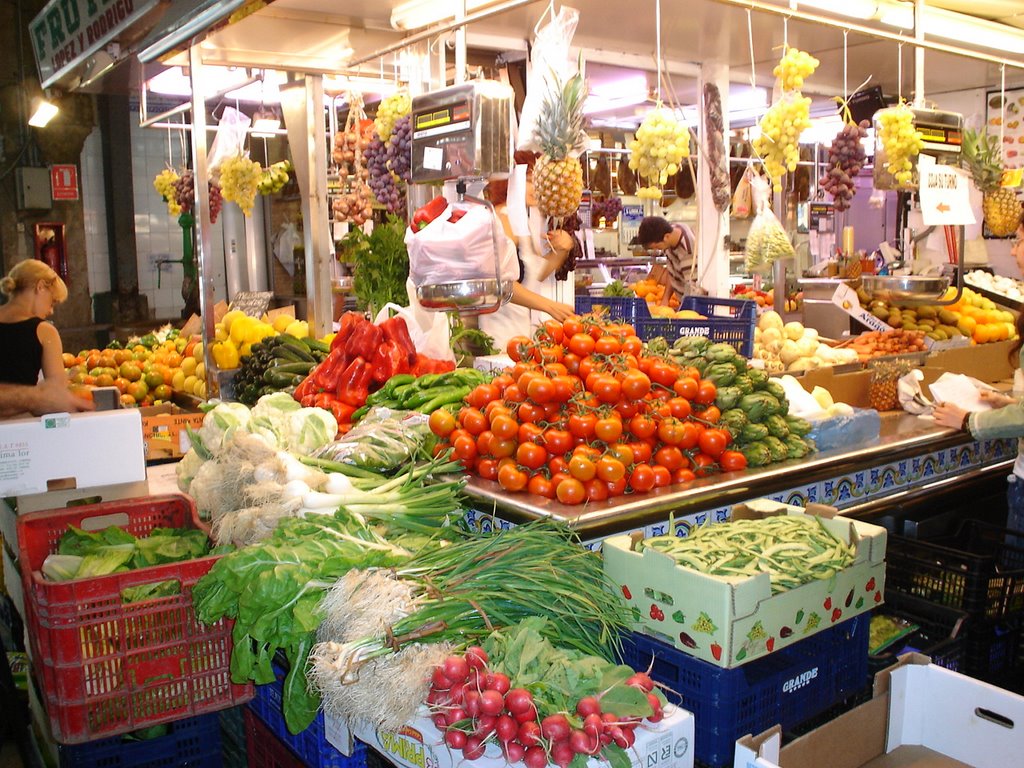 THE RESULT IS A BIG VARIETY OF DISHES AND INGREDIENTS FROM DIFFERENT ORIGINS, WHICH IF WELL COMBINED, PROVIDE A COMPLETE, BALANCED AND HEALTHY DIET.
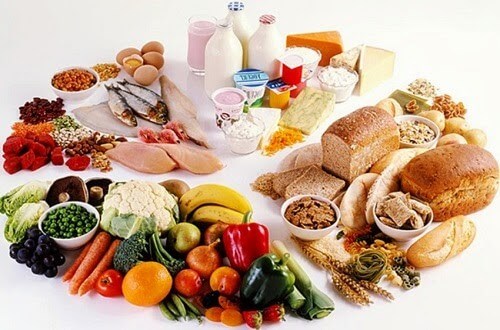 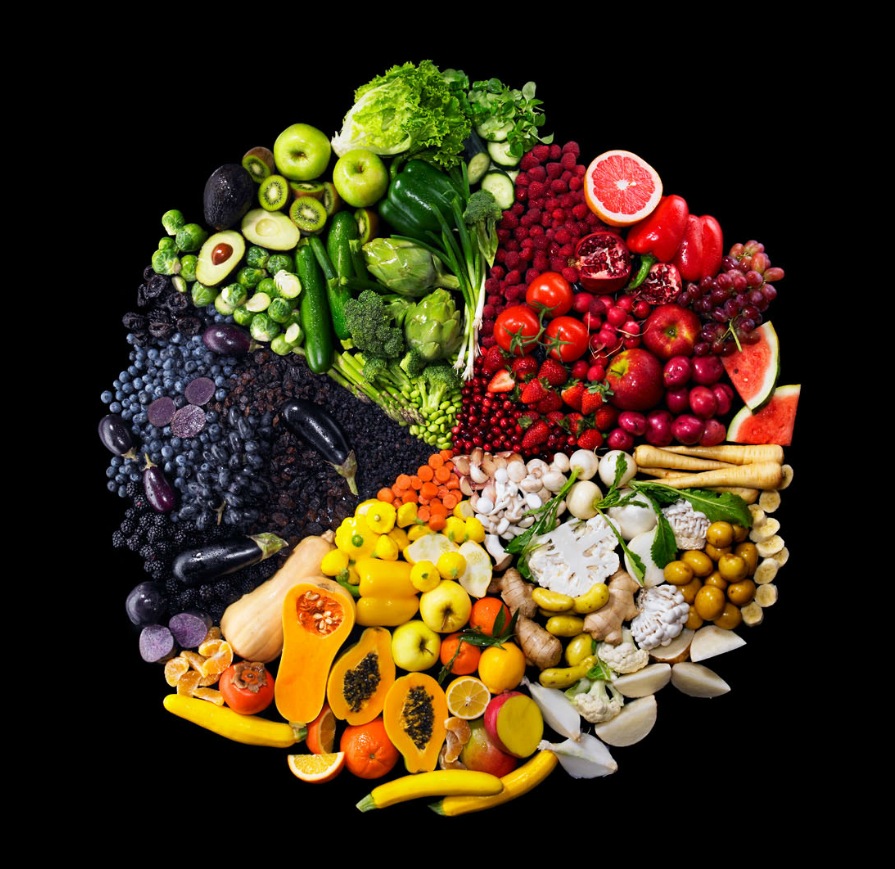 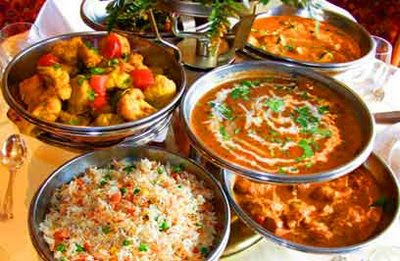 THE MODEST DISHES ARE PREPARED AT HOME EVERY DAY, ECONOMIC AND NUTRITIVE.
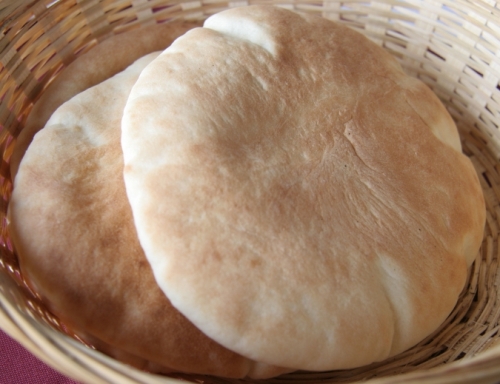 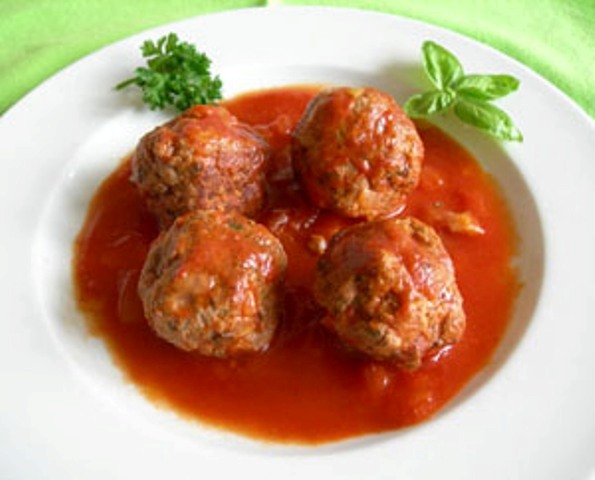 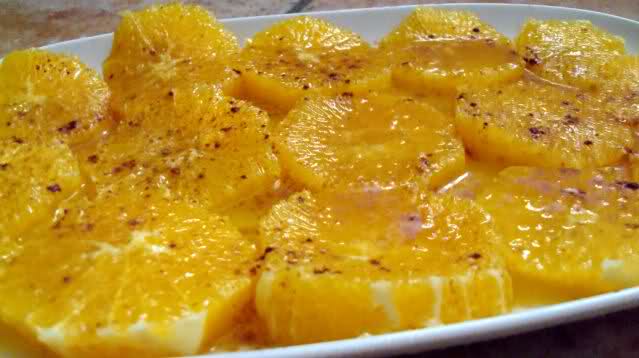 THE MOST POPULAR ONES ARE OFFERED IN RESTAURANTS AND BARS TO BE TASTED BY ALL (IN TAPAS AND RACIONES).
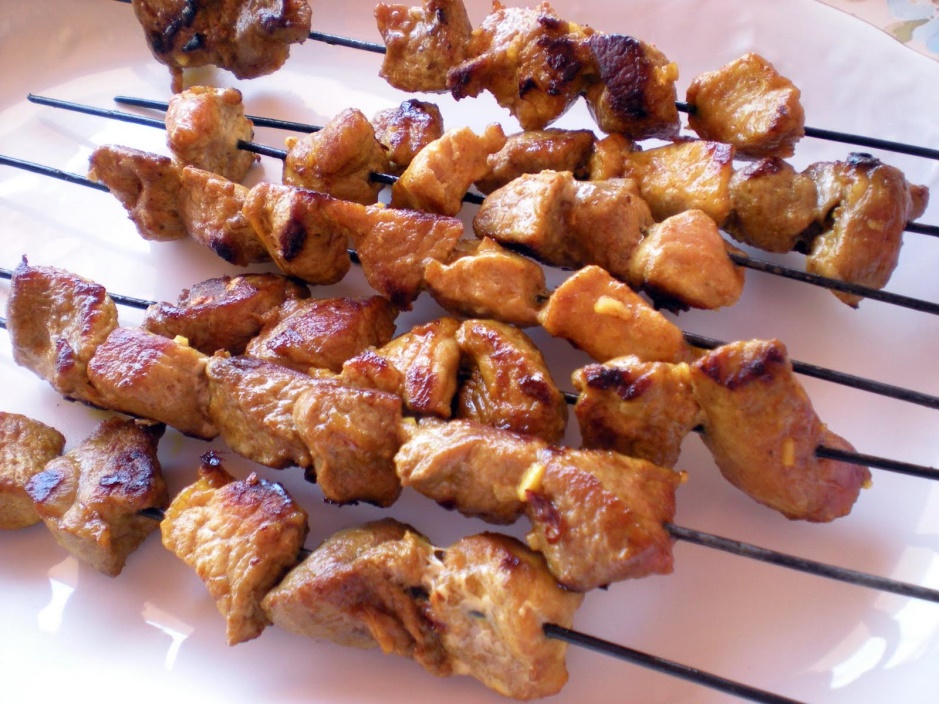 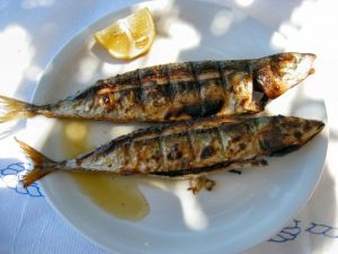 AND THE MOST COMPLETE AND ELABORATE DISHES ARE TASTEED AND SHARED IN THE RELIGIOUS CELEBRATIONS.
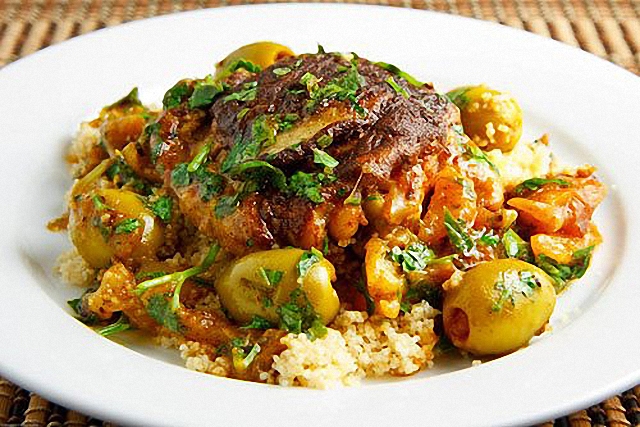 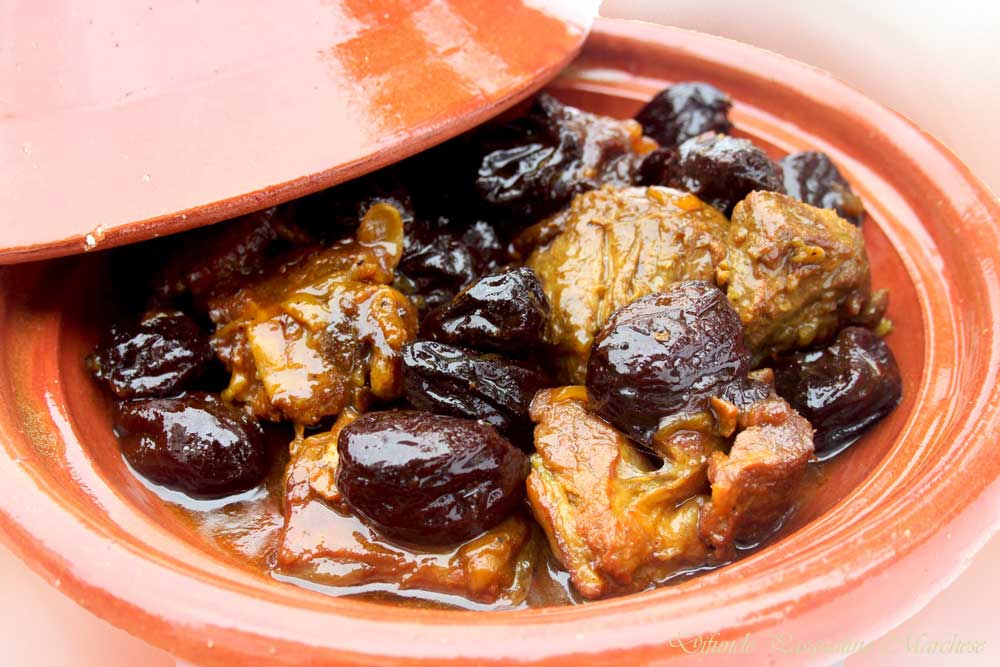 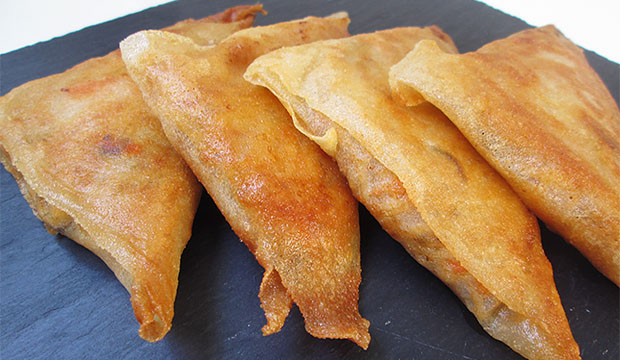 THE COEXISTENCE BETWEEN CULTURES IS ESPECIALLY REFLECTED IN A DRINK AND A DISH...
ONE IS THE MINT TEA: A BEREBER HOT DRINK, VERY POPULAR IN MELILLA, WHICH IS DRUNK IN BREAKFASTS, AFTER LUNCH OR IN THE AFTERNOONS, TOGETHER WITH BEREBER PASTRIES.
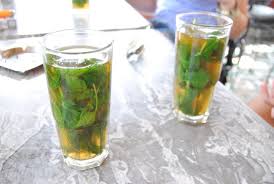 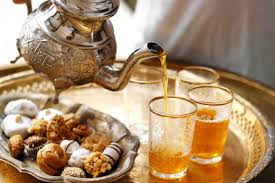 THE OTHER IS THE FOUR COMMUNITIES  STEW: A DISH WHICH IS MADE WITH INGREDIENTS FROM THE 4 DIFFERENT CULTURES: HEBREW BISCUITS, MOROCCAN CARROTS AND PEPPERS, HINDU SPICES AND BEEF TONGUE.
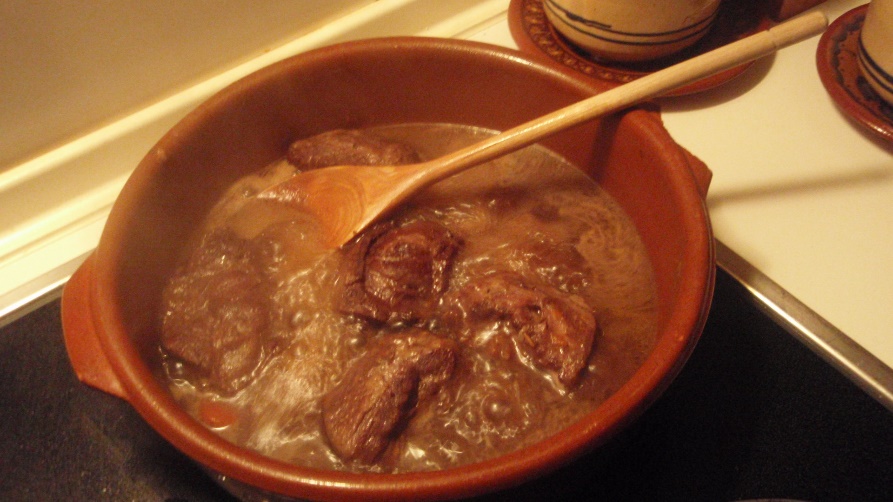 And although each dish has a different origin, everyone likes to taste ...
CEREALS AND LEGUMES
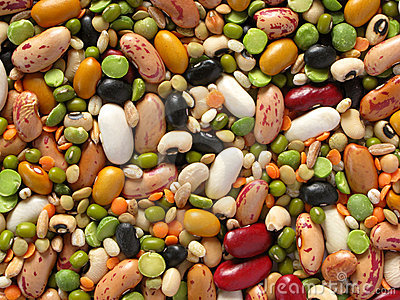 THEY ARE PRESENT IN MOST OF THE DISHES BECAUSE THEY PROVIDE US WITH A LOT OF ENERGY.
WE CAN TRY TWO SPICED DISHES WITH BEREBER AND ARAB INFLUENCE…
VEGETABLES AND MEAT COUS COUS
BAKED RICE
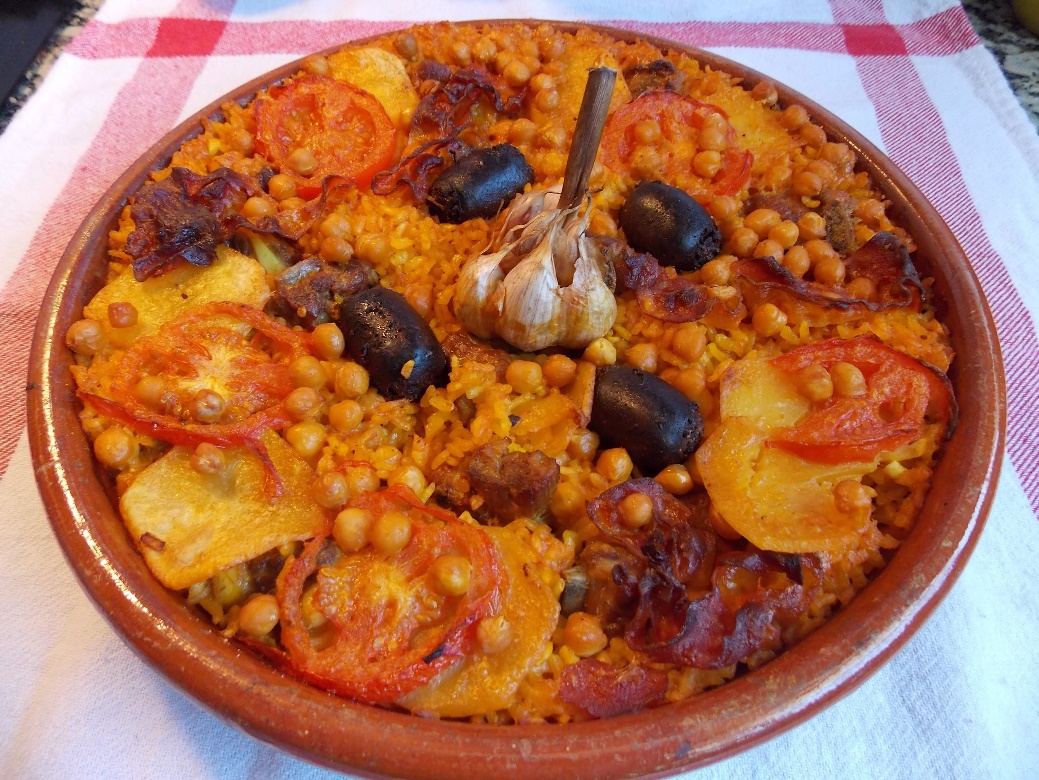 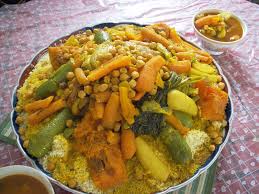 FROM THE SAME ARAB AND BEREBER ORIGIN, WE HAVE DIFFERENT TYPES OF BREADS AND DOUGHS:
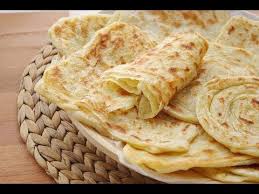 PAÑUELOS O MSEMMEN
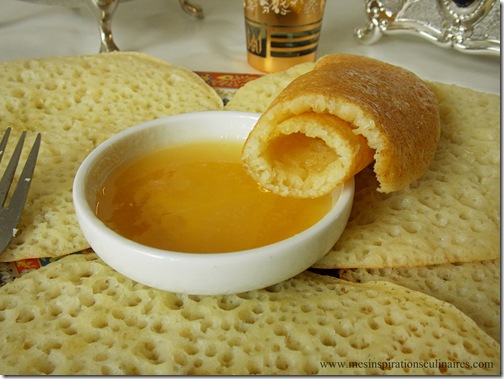 JERINGOS O BAGHRIR
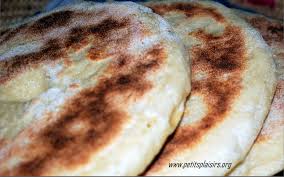 TASH-NIF O MATLOUA
UNDER ANDALUSIAN INFLUENCE WE HAVE DELICIOUS DISHES SUCH AS…
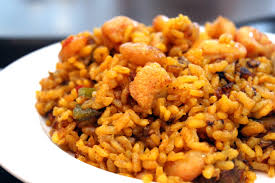 RICE COOKED WITH CHICKEN AND SEAFOOD
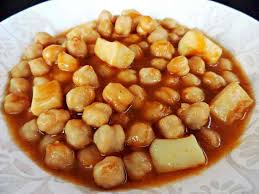 STEWED CHICKPEAS WITH CUTTLEFISH
FISH AND SEAFOOD
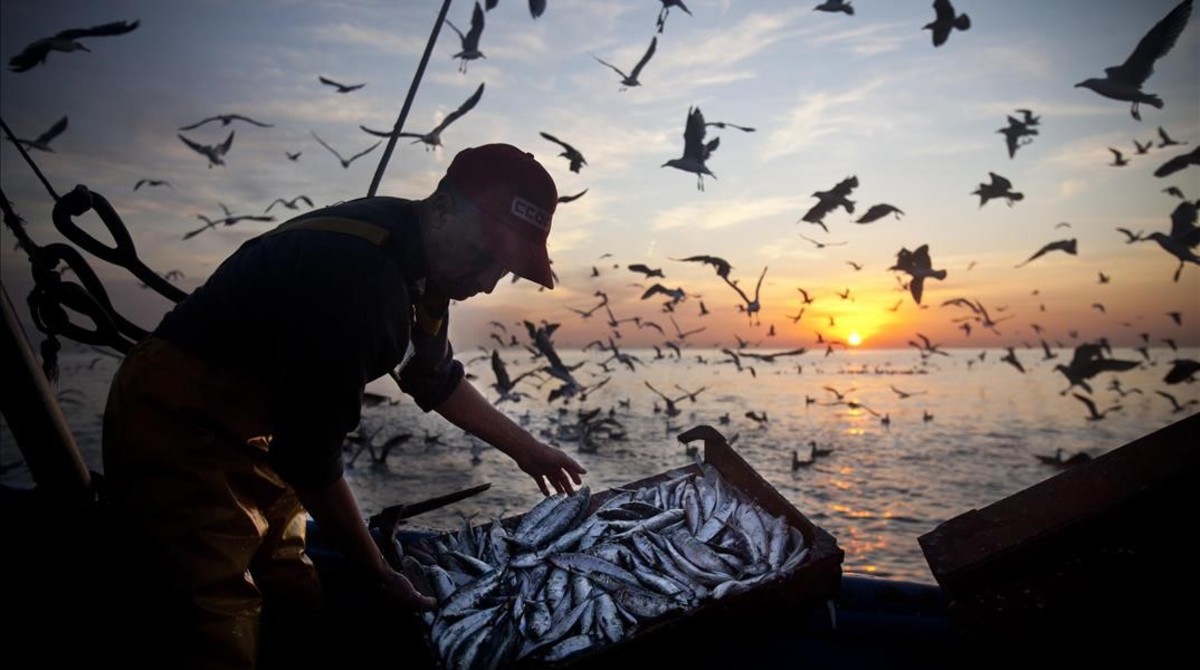 BY TRADITION AND RESOURCES, FISH IS PREFERRED TO MEAT, AND EACH CULTURE COOKS IT ACCORDING TO THEIR LIKES…
STEWED FISH AND POTATOES ( ANDALUSIAN STYLE)
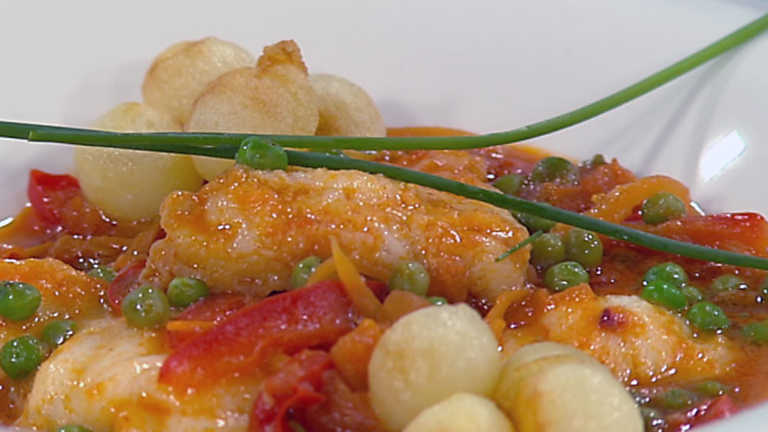 STEWED FISH ( GALICIAN STYLE)
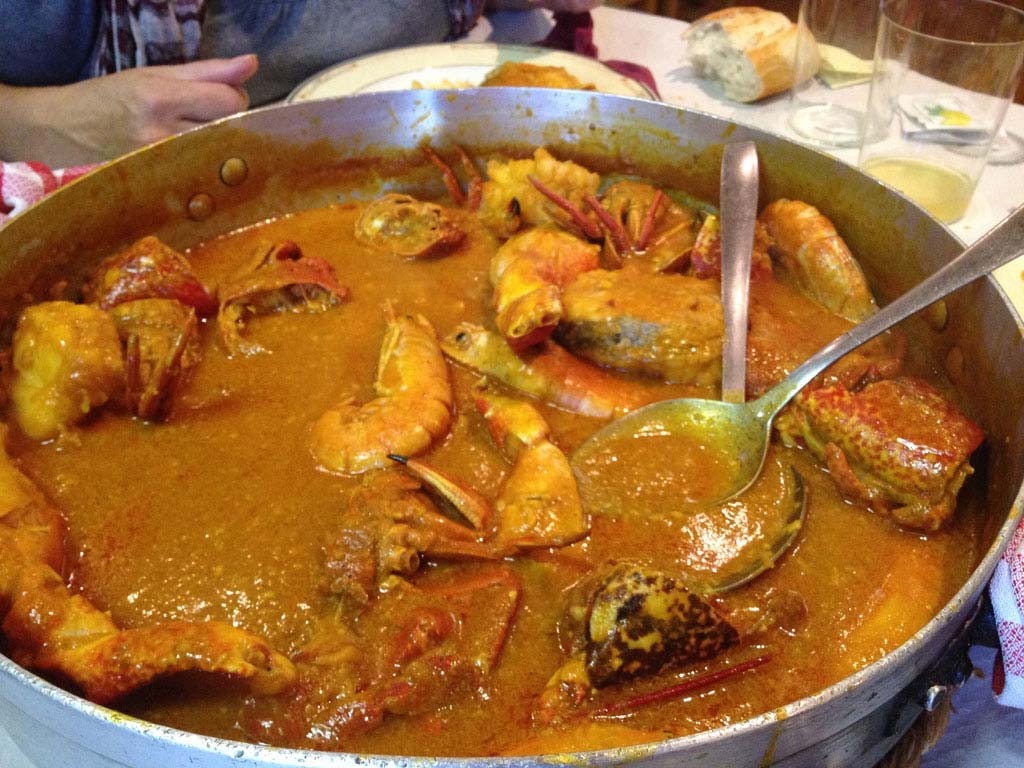 FRIED FISH ( ANDALUSIAN STYLE)
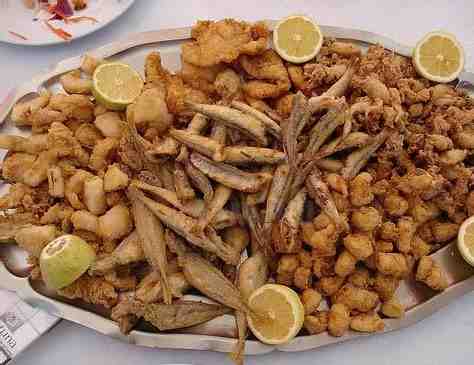 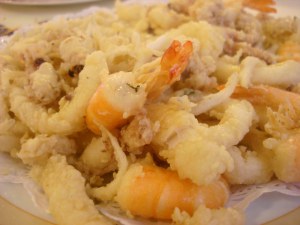 GRILLED FISH AND SEAFOOD ( MAINLAND SPAIN INFLUENCE)
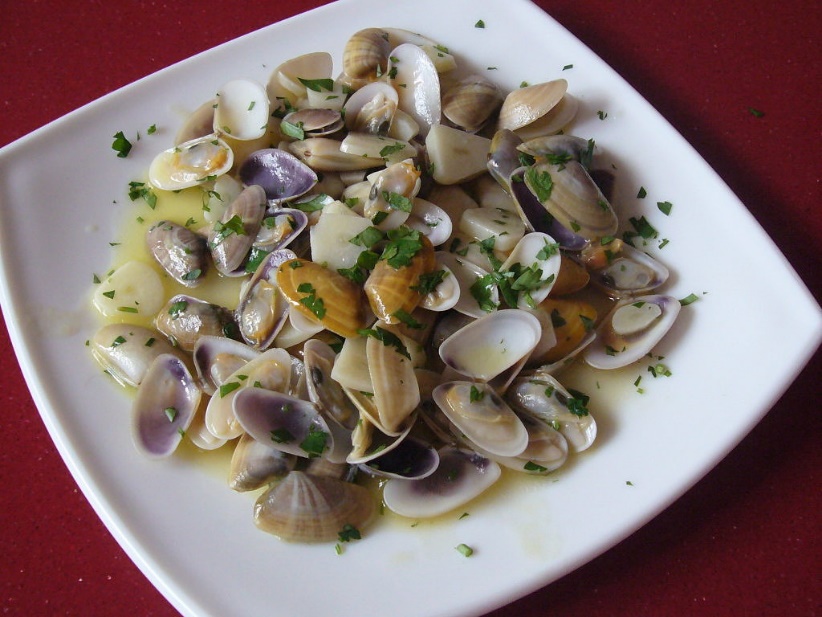 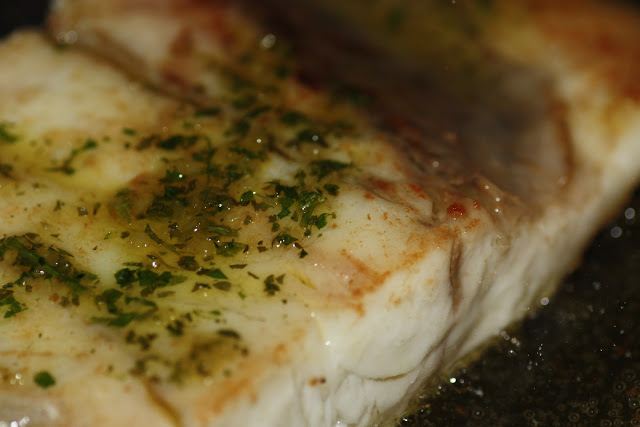 “COCHO” FISH (HEBREW STYLE)
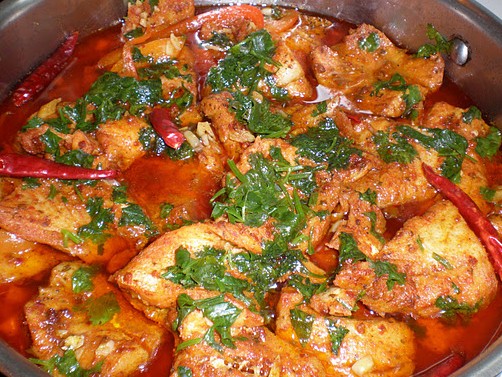 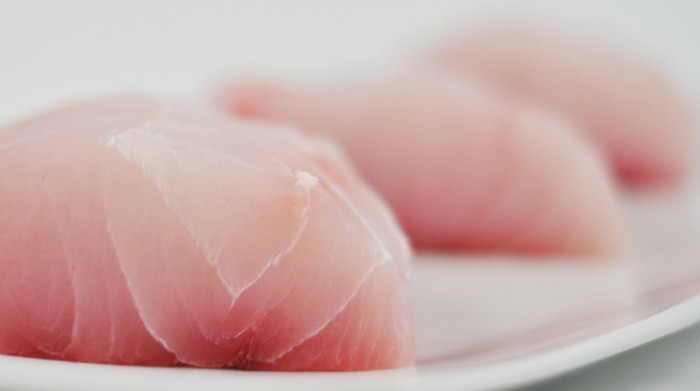 MEAT AND POULTRY
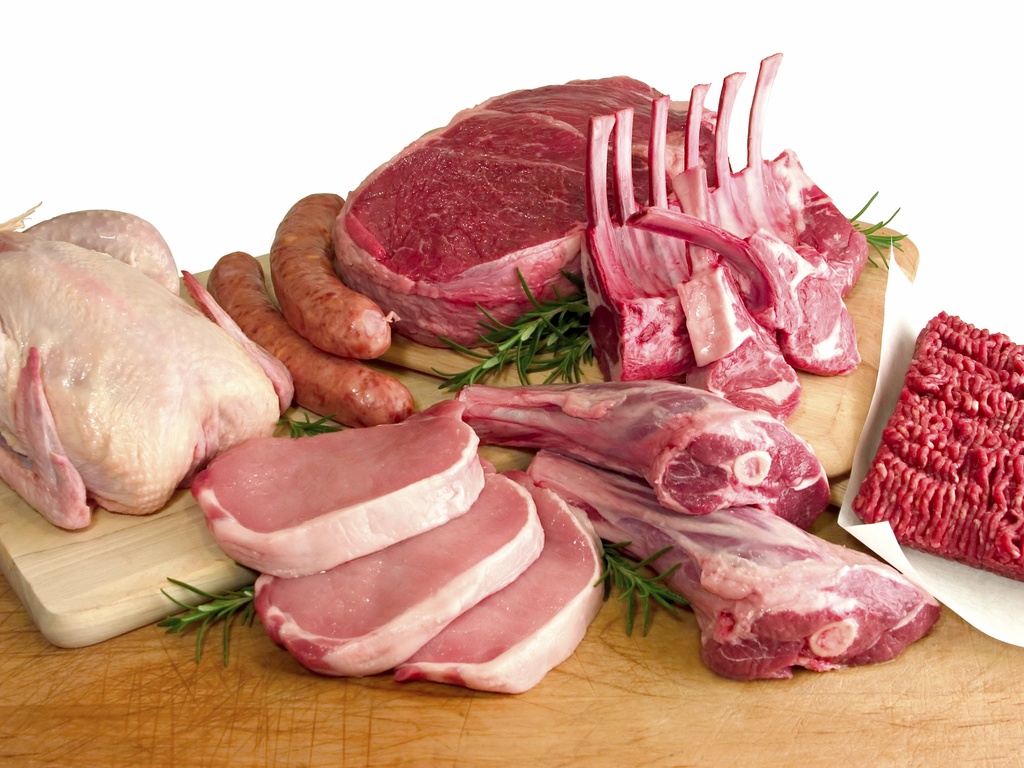 CHICKEN, LAMB AND BEEF ARE PREFERRED TO PORK BECAUSE OF RELIGIOUS AND HEALTHY HABITS REASONS.
BEREBER BROCHETTES ARE SPICED PORTIONS OF MEAT, SKEWED ON A STRING TO BE GRILLED SLOWLY
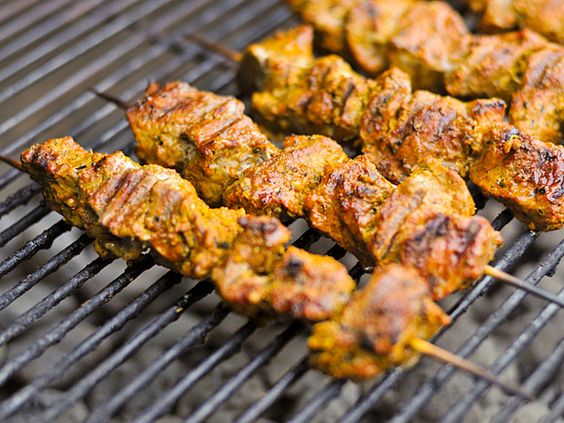 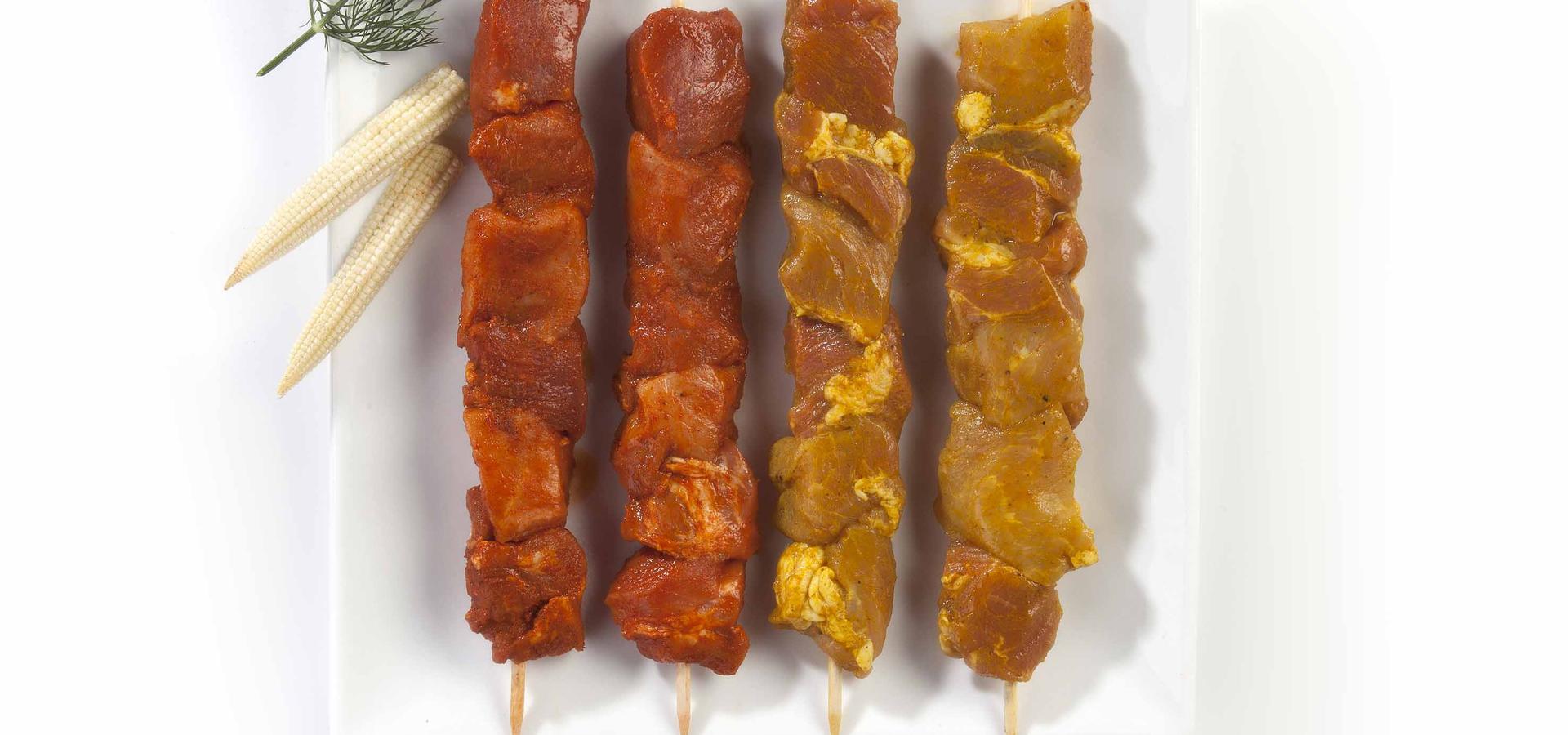 BEREBER PASTELA IS A STUFFED CAKE, WITH A TOUCH OF CINNAMON AND SUGAR
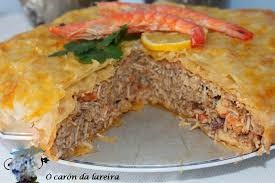 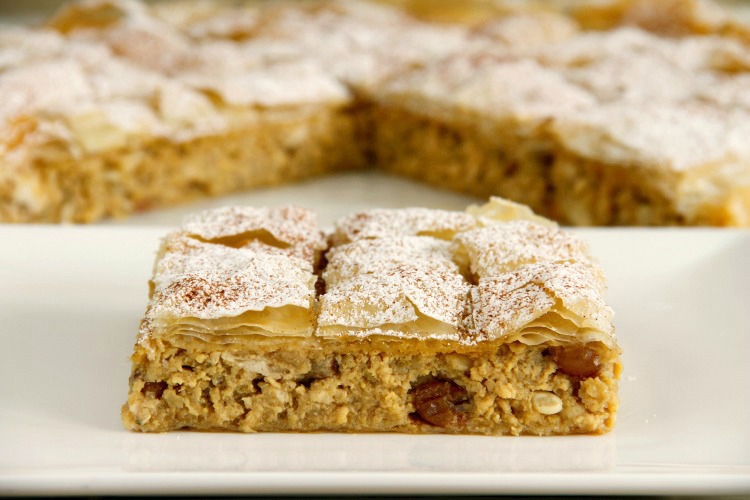 LAMB, CHICKEN OR BEEF TAJINE IS A DISH ELABORATED WITH SEASONED MEAT, VEGETABLES, RAISINS, AND DRIED FRUITS. ITS NAME COMES FROM THE TYPICAL ARAB POT WHERE IT MUST BE COOKED
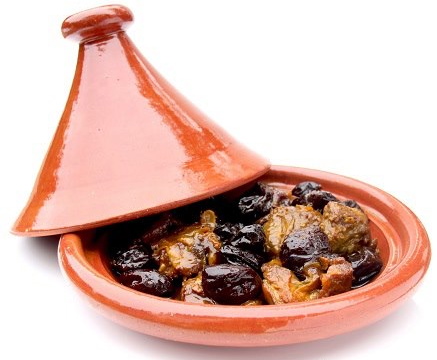 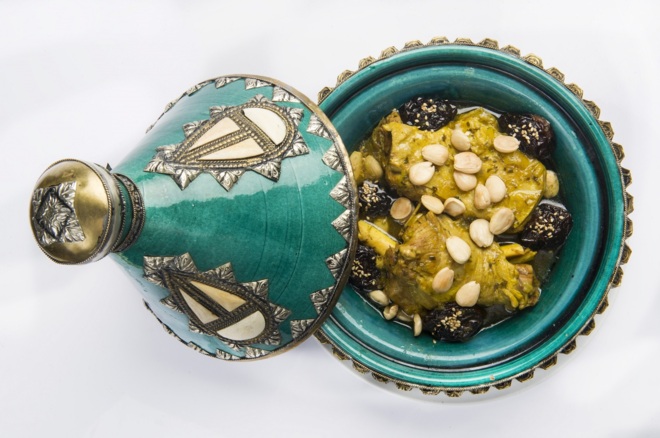 MOROCCAN STYLE CHICKEN IS MADE WITH ONIONS, SPECIES, FRIED FRUITS     (RAISINS AND ALMONDS) AND CINNAMON
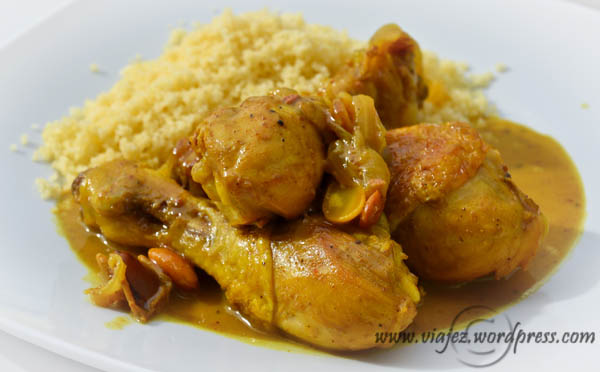 CORINTO NOODLES IS A BEREBER DISH MADE OF CHICKEN, ONION SAUCE, SPECIES AND FRIED FRUITS
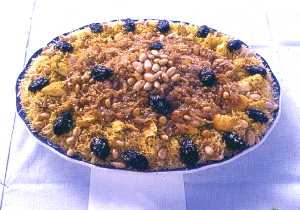 VEGETABLES
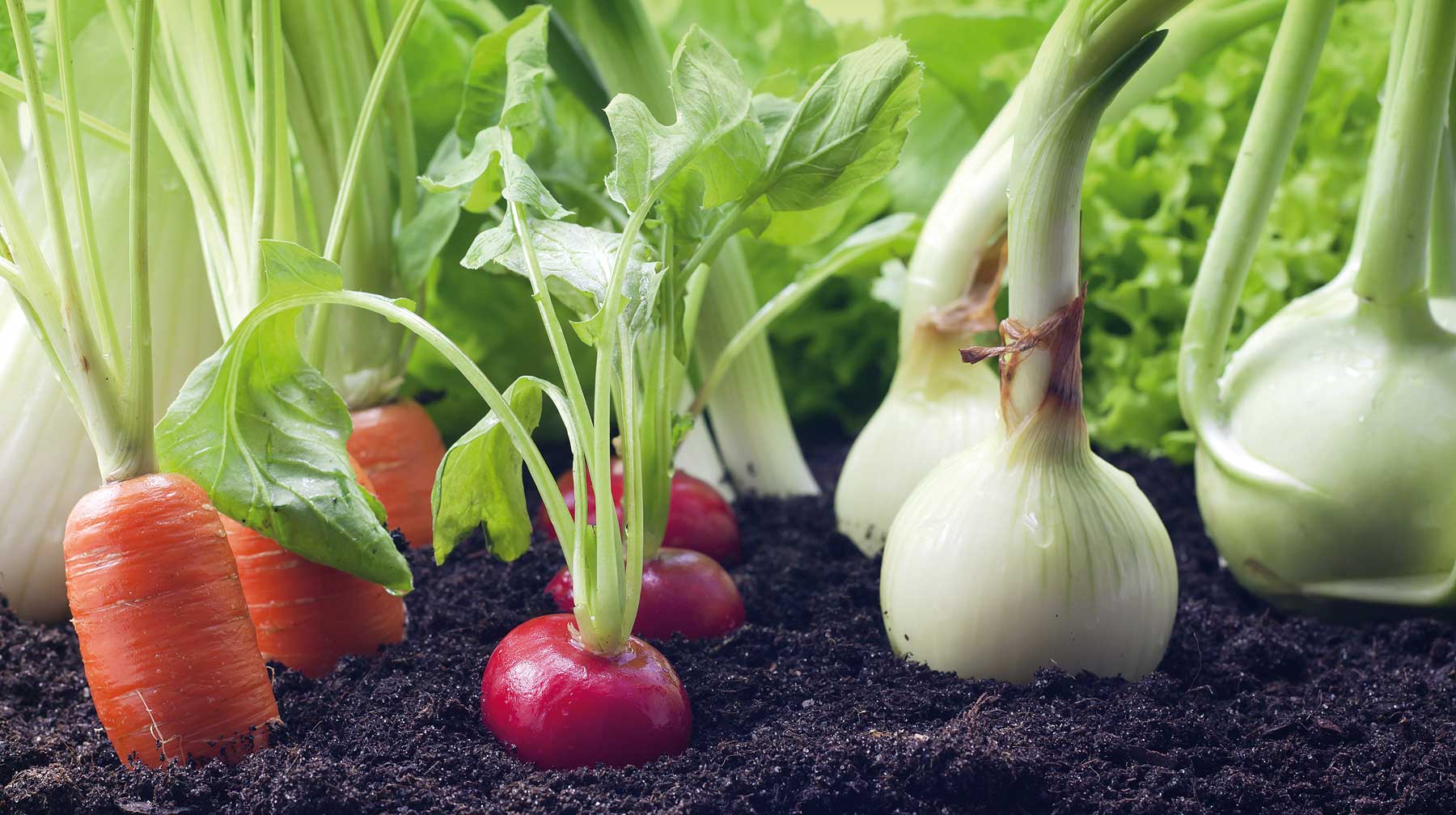 THE BEST VEGETABLES COME FROM AFRICA AND MAKE RECIPES COLOURFUL AND TASTY.
UNDER ANDALUSIAN AND MAINLAND SPANISH INFLUENCE WE FIND:
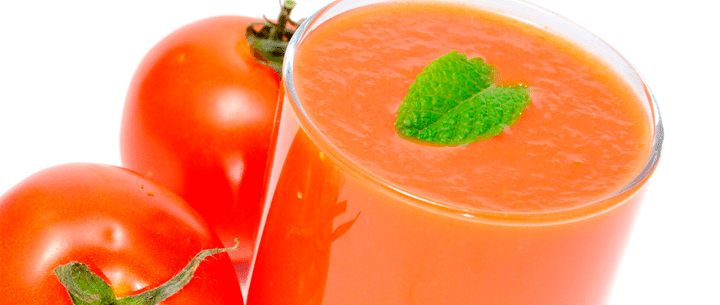 GAZPACHO, COLD TOMATO SOUP
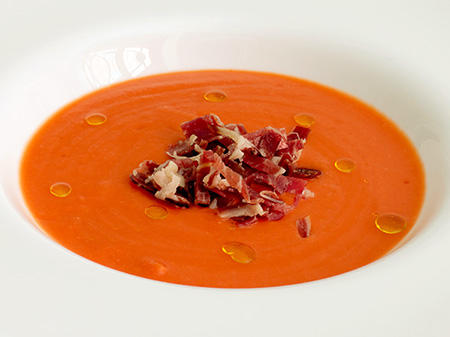 SALMOREJO, COLD  TOMATO CREAM WITH BREAD AND OLIVE OIL
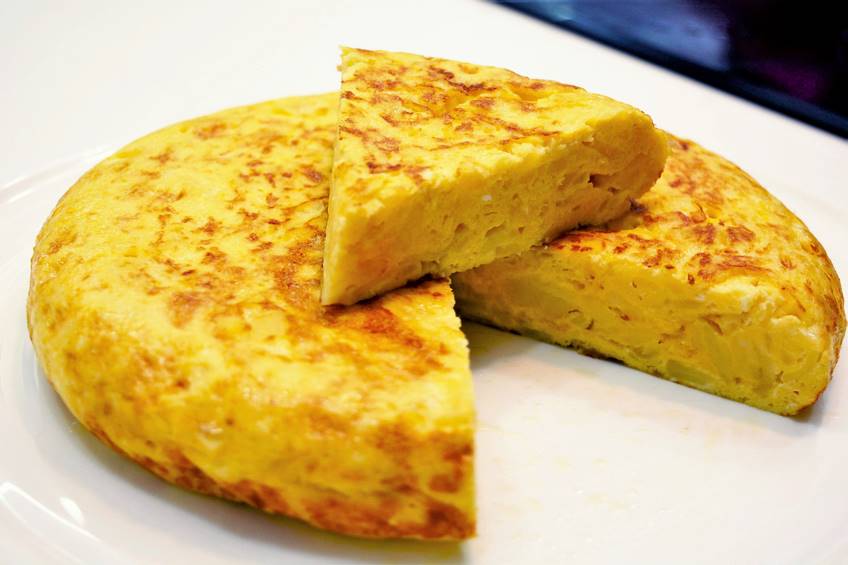 SPANISH OMELETTE
OF HEBREW ORIGIN…
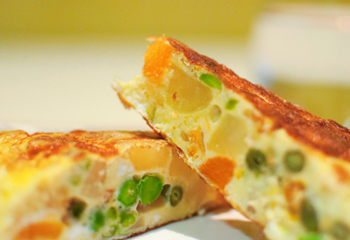 WE HAVE THE COLORED OMELETE, MADE WITH PEAS, CARROTS AND POTATOES
AND OF HINDU ORIGIN, WE HAVE THE SAMOSAS, CRUNCHY PASTIES STUFFED WITH VEGETABLES AND SPICES
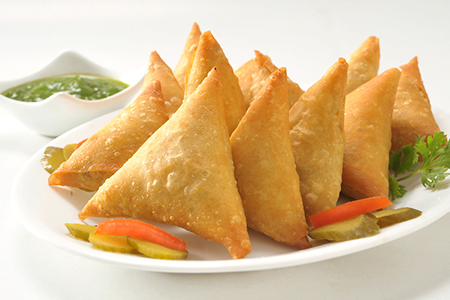 IN MELILLA, TO TRAVEL TO FAR AWAY COUNTRIES, YOU ONLY HAVE TO SIT AT THE TABLE, TASTE, SHARE AND ENJOY.
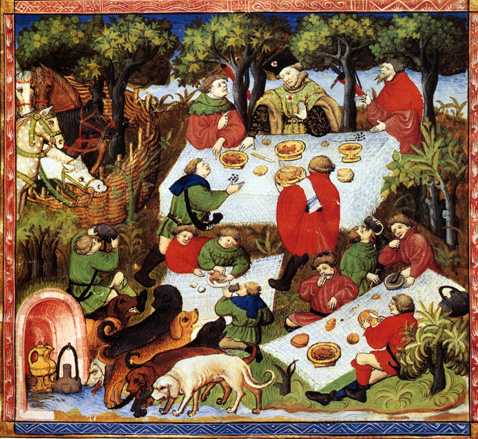 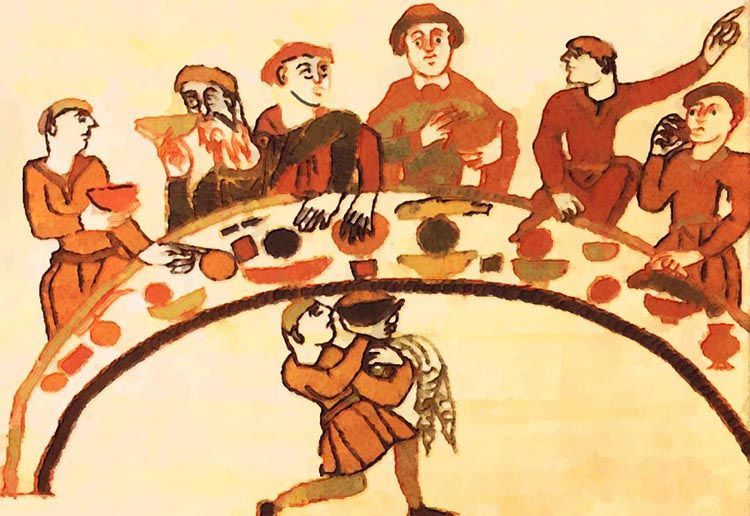 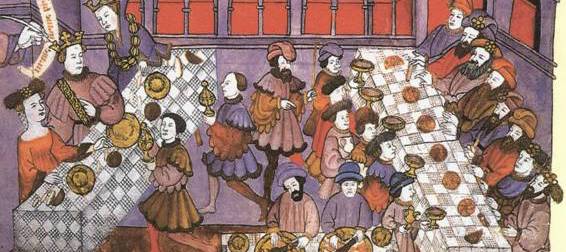 IN THIS PRESENTATION HAVE COLLABORATED ...
THE STUDENTS OF THE  
TEMPORARY ATTENTION CLASS (AAT)
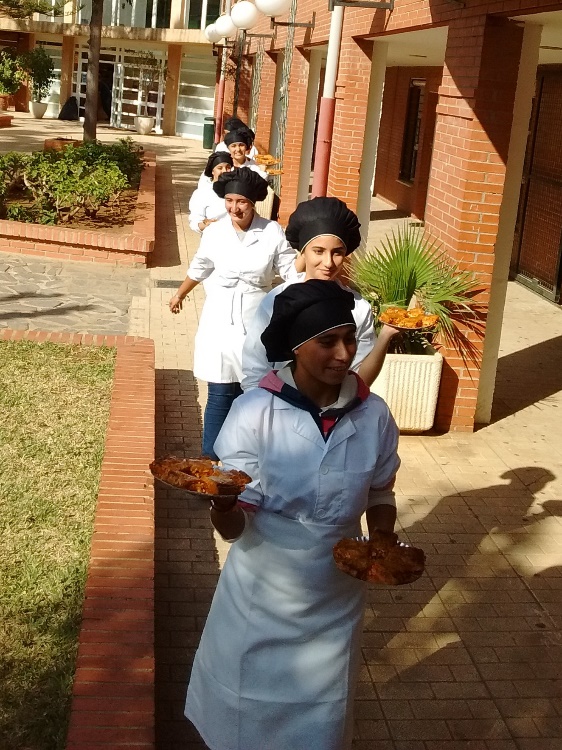 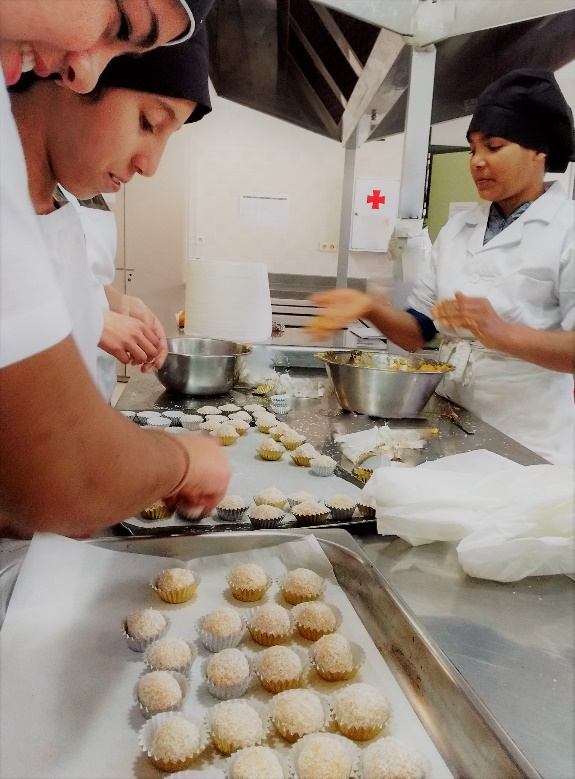 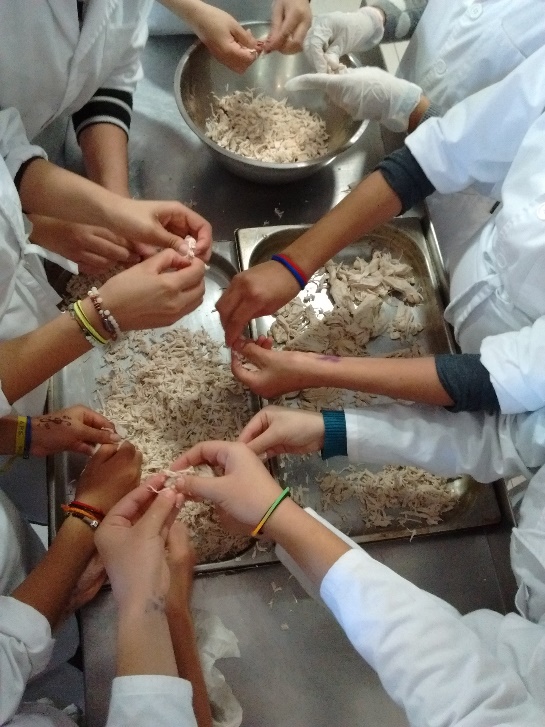 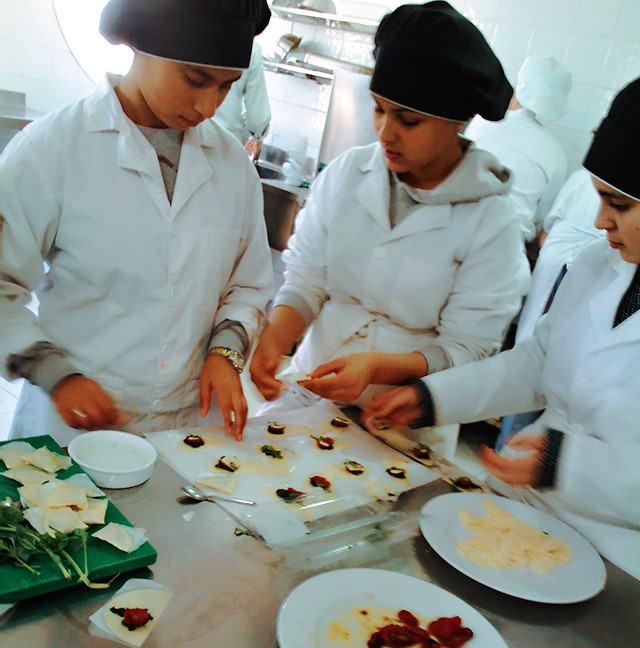 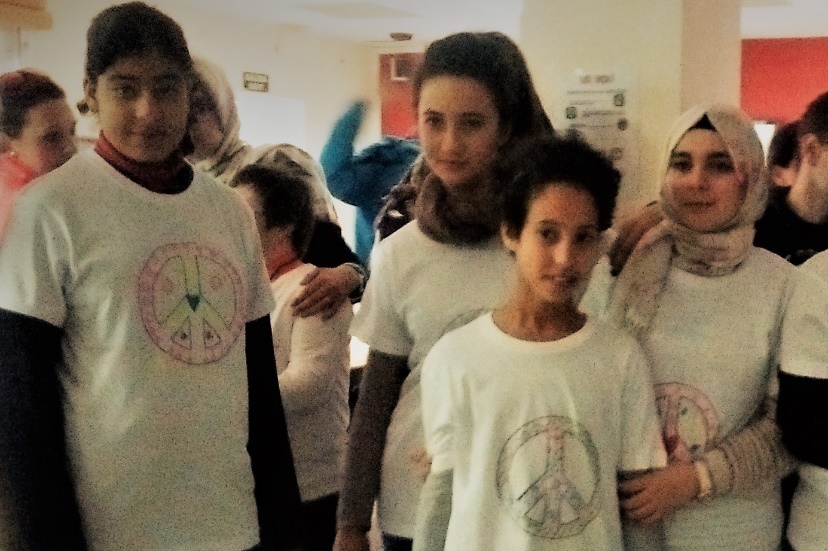 AICHÄ SALGADO 
MARTÍNEZ
FIRDAOUSSE BENNAKRITA
IKRAM JAMAIL
ALANIS DOMÍNGUEZ 
SALGADO
HAYAR MAAROUF
AMINA EL ASBAHANI BADR
HOUDA OUALI
ASSIA NAZIL
SARA LAICH
DUNIA MAÁROUF
YASMINA EL GHOUL
DUNIA WARDA
YOUSRA EL BOUARFAOUI
FATIMA RAWAN
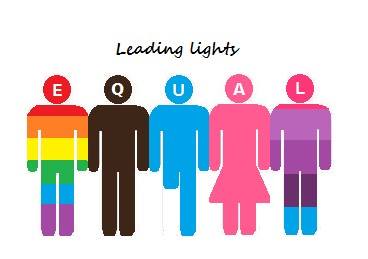 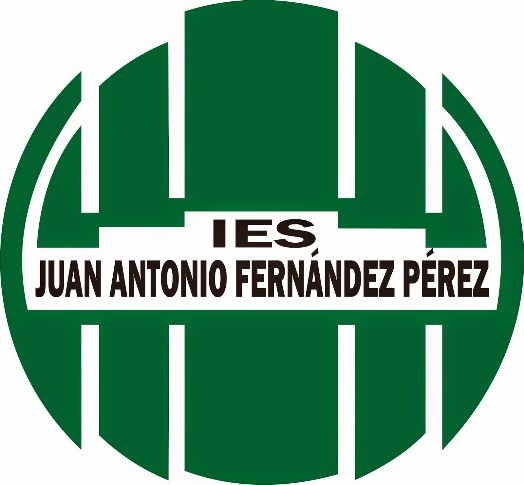